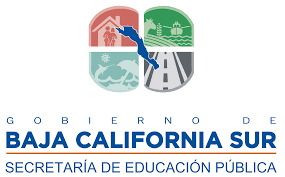 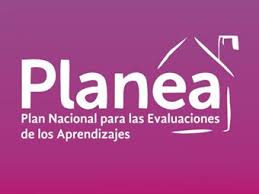 RESULTADOS PLANEA PRIMARIA 
EDUCACIÓN BÁSICA
2015 Y 2016
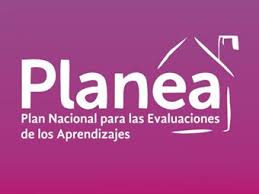 La prueba correspondiente a Planea Educación Básica se aplica con el propósito de conocer en qué medida los estudiantes logran dominar un conjunto de aprendizajes esenciales al término, tanto de la educación primaria como la de la educación secundaria, en dos campos de formación: Lenguaje y Comunicación (Comprensión Lectora) y Matemáticas.
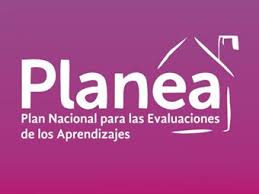 Planea se encuentra alineada a los planes y programas de estudio de educación primaria y secundaria, las comparaciones válidas de resultados son únicamente las que realiza un plantel contra sí mismo. No son válidos los comparativos en diferentes escuelas de manera descontextualizada, ni aquellas que deriven en un juicio acerca de la calidad docente.
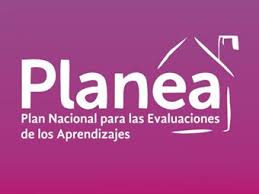 El principal objetivo de Planea Educación Básica 2016, es que maestros, directores y supervisores cuenten con una herramienta de evaluación que les permita obtener información acerca del logro alcanzado por los alumnos de cada centro escolar, al terminar el nivel educativo, permitiendo que el colectivo reflexione durante las sesiones del Consejo Técnico Escolar (CTE) acerca de estos resultados. De esta manera, se podrán detectar oportunamente áreas, temas o contenidos que requieren mayor atención y, con ello, enriquecer la intervención pedagógica establecida en la Ruta de Mejora de las escuelas.
Educación Básica 2016
Subsecretaría de Planeación, Evaluación y Coordinación
Planea Básica 2016
Informe cobertura
5
Consideraciones
Educación Básica 2016
Subsecretaría de Planeación, Evaluación y Coordinación
En 2015 se realizó la primera aplicación de Planea Básica en sus  modalidades ELSEN -Evaluación del Logro del Sistema Educativo  Nacional- a cargo del INEE y ELCE –Evaluación del Logro de Centros  Escolares- a cargo de la SEP.

En 2016, la prueba Planea se aplicó censalmente en las fechas y  términos publicados en diciembre de 2015 en el Calendario de  Evaluaciones SEP-INEE. La calificación de las pruebas fue realizada por  los docentes, para lo cual la SEP diseñó un manual de apoyo y una  aplicación de cómputo.

Además, en coordinación con las Autoridades Educativas Estatales, la  SEP recolectó las hojas de respuestas para calificar las pruebas por  niveles de logro y devolver a los docentes los resultados para  contrastarlos con el ejercicio realizado por ellos en junio pasado.

Asimismo los resultados se devuelven a los centros escolares, a través  del sitio web de Planea http://planea.sep.gob.mx/ , para su uso interno,  por alumno, por grupo y por plantel educativo.
6
Orientación para el Uso de los
resultados de Planea Básica 2016
Educación Básica 2016
Subsecretaría de Planeación, Evaluación y Coordinación
El esquema de aplicación de Planea 2016 para sexto grado de primaria y tercer  grado de secundaria, mediante el cual las pruebas fueron aplicadas y calificadas  por los propios docentes, representa un ejercicio orientado a fortalecer la cultura  de evaluación en la escuela, por lo que los resultados que en este sitio se  presentan son sólo para el uso interno de las aula y planteles.  En este sentido:
El docente podrá, entre otras actividades…

Verificar los resultados obtenidos en este ejercicio evaluativo por él realizado  el pasado mes de Junio a fin de realizar ajustes, aprender y fortalecer el  procedimiento de evaluación por niveles de logro.
Comparar los aprendizajes que los alumnos dominan o les falta por dominar  a partir de la descripción de los niveles de logro presentados en el Manual  para la Aplicación, Calificación, Análisis y Uso de los Resultados de la Prueba  Planea Educación Básica 2016 (Manual), con sus expectativas respecto a su  grupo en el ciclo escolar que termina.
Identificar la relación entre lo que los planes y programas de estudio piden,  los contenidos evaluados en la prueba Planea y el desempeño de sus  alumnos.
Revisar el porcentaje de alumnos de su grupo que se encuentra en cada nivel  de logro y planear los cambios pertinentes en su estrategia de enseñanza  para el siguiente ciclo escolar.
7
Orientación para el Uso de los
resultados de Planea Básica 2016
Educación Básica 2016
Subsecretaría de Planeación, Evaluación y Coordinación
La comunidad escolar (autoridades escolares y docentes) podrá:

Verificar los resultados y ajustar su programa de mejora  2016-2017.

Comparar los aprendizajes que los alumnos dominan o les  falta por dominar a partir de la descripción de los niveles de  logro presentados en el Manual, con sus expectativas  respecto a lo que se esperaría de los alumnos de sexto grado  de primaria y de tercer grado de secundaria del ciclo escolar  que termina.

Identificar el porcentaje de estudiantes de la escuela que se  encuentran en el nivel de logro más bajo (Nivel I) y  reflexionar acerca de las acciones que pueden realizar y  apoyar a los alumnos con características similares con el  propósito de disminuir este porcentaje.

Debido al diseño de la prueba y al esquema de aplicación antes referido, los resultados  obtenidos en cada plantel, no son comparables con los alcanzados en Planea 2015 ni tampoco  lo serán con los que se obtengan en próximas aplicaciones. Estos resultados tampoco se  vincularán con ningún otro tipo de evaluación y no tendrán consecuencias para los docentes ni  las escuelas.
8
Cobertura de aplicación 2016
Escuelas primarias y secundarias
Educación Básica 2016
Subsecretaría de Planeación, Evaluación y Coordinación
99.9
99.84
99.84
99.8
99.8
99.7
99.7
99.7
99.7
99.6
99.6
99.6
99.5
99.4
99.3
99.3
99.3
99.0
99.0
99.0
99.0
98.5
97.4
97.3
97.1
94.8
79.9
77.6
100.0
80.0
60.0
40.0
20.0
0.0
59.4
17.4
13.6
7.3
7.2
TLAX
QR… GTO HGO QRO SLP AGS COL PUE TAMP MEX
VER
CA… MOR NAY
BC NL ZAC COAH JAL
CD… SON BCS DGO SIN TAB NAC GRO CHIH CHIA OAX MICH
YUC
*Sin Estados con cobertura no Representativa de escuelas: Chiapas y Michoacán aplicaron sólo CONAFE; Oaxaca además de CONAFE
aplicó en algunas escuelas particulares y Yucatán sí realizó la aplicación, pero sólo recogió las hojas de respuesta de CONAFE.
9
Cobertura de aplicación 2016
Alumnos 6º de Primaria y 3º de  Secundaria
Educación Básica 2016
Subsecretaría de Planeación, Evaluación y Coordinación
97.3
96.88
96.79
96.7
96.3
95.8
95.6
95.5
95.5
95.3
95.2
95.1
95.0
94.9
94.8
94.7
94.6
94.6
94.5
94.4
93.6
93.5
93.3
91.6
85.6
84.8
80.4
73.3
68.8
100.0
80.0
60.0
40.0
20.0
0.0
3.1
2.3
0.7
0.5
SLP
HGO VER PUE COL ZAC QRO AGS QROO
SIN
NL TLAX CAMP MOR COAH GTO TAMP SON MEX NAY JAL DGO BC CDMX TAB BCS NAC GRO CHIH OAX CHIA MICH YUC
*Sin Estados con cobertura no Representativa de escuelas: Chiapas y Michoacán aplicaron sólo CONAFE; Oaxaca además de CONAFE
aplicó en algunas escuelas particulares y Yucatán sí realizó la aplicación, pero sólo recogió las hojas de respuesta de CONAFE.
10
Descriptores genéricos del logro
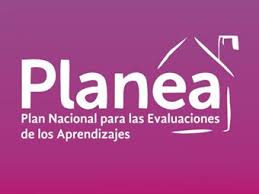 RESULTADOS PLANEA BÁSICA 2015/2016

PRIMARIA
 ESTATAL
LENGUAJE Y COMUNICACIÓN
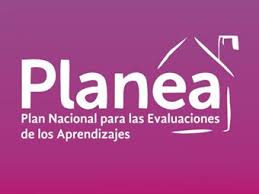 RESULTADOS PLANEA BÁSICA 2015/2016

PRIMARIA LA PAZ

LENGUAJE Y COMUNICACIÓN
RESULTADOS PLANEA BÁSICA 2015/2016

PRIMARIA COMONDÚ

LENGUAJE Y COMUNICACIÓN
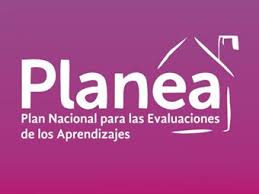 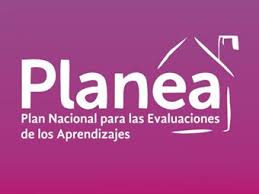 RESULTADOS PLANEA BÁSICA 2015/2016

PRIMARIA LORETO
LENGUAJE Y COMUNICACIÓN
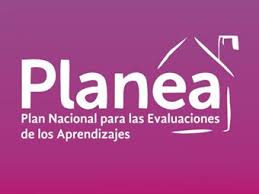 RESULTADOS PLANEA BÁSICA 2015/2016

PRIMARIA MULEGÉ

LENGUAJE Y COMUNICACIÓN
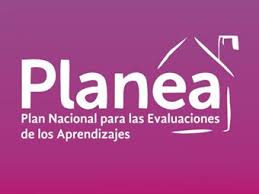 RESULTADOS PLANEA BÁSICA 2015/2016

PRIMARIA LOS CABOS

LENGUAJE Y COMUNICACIÓN
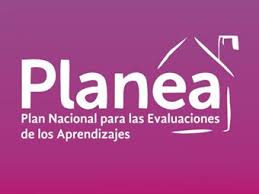 RESULTADOS PLANEA BÁSICA 2015/2016

PRIMARIA
 ESTATAL
MATEMÁTICAS
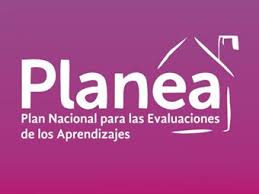 RESULTADOS PLANEA BÁSICA 2015/2016

PRIMARIA LA PAZ

MATEMÁTICAS
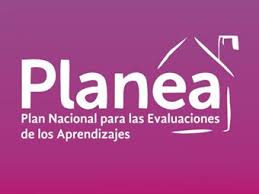 RESULTADOS PLANEA BÁSICA 2015/2016

PRIMARIA COMONDÚ

MATEMÁTICAS
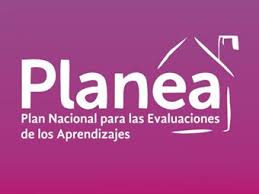 RESULTADOS PLANEA BÁSICA 2015/2016

PRIMARIA LORETO

MATEMÁTICAS
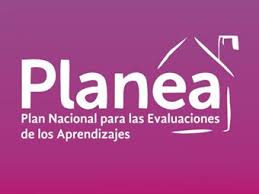 RESULTADOS PLANEA BÁSICA 2015/2016

PRIMARIA MULEGÉ

MATEMÁTICAS
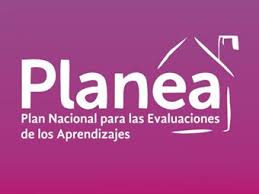 RESULTADOS PLANEA BÁSICA 2015/2016

PRIMARIA LOS CABOS

MATEMÁTICAS
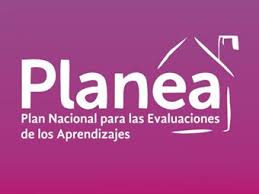 RESULTADOS PLANEA BÁSICA 2015/2016

PRIMARIA LOS CABOS
MATEMÁTICAS
RESULTADOS PLANEA BÁSICA 2015/2016
PRIMARIA ESTATAL
LENGUAJE Y COMUNICACIÓN
MATEMÁTICAS
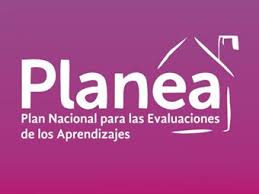 RESULTADOS COMPARATIVOS 
PLANEA BÁSICA 2015/2016



    ANÁLISIS POR MODALIDAD
RESULTADOS PLANEA BÁSICA 2015/2016

PRIMARIA PARTICULARES
LENGUAJE Y COMUNICACIÓN
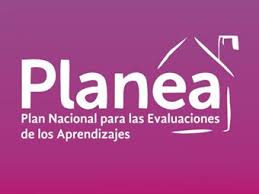 RESULTADOS PLANEA BÁSICA 2015/2016

PRIMARIA PARTICULARES
MATEMÁTICAS
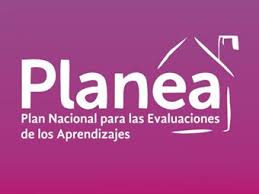 RESULTADOS PLANEA BÁSICA 2015/2016

PRIMARIA CONAFE
LENGUAJE Y COMUNICACIÓN
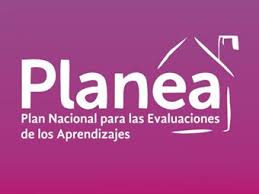 RESULTADOS PLANEA BÁSICA 2015/2016

PRIMARIA CONAFE
MATEMÁTICAS
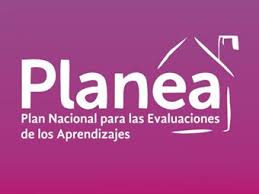 RESULTADOS PLANEA BÁSICA 2015/2016

PRIMARIA MIGRANTES
LENGUAJE Y COMUNICACIÓN
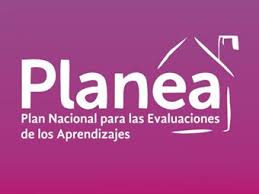 RESULTADOS PLANEA BÁSICA 2015/2016

PRIMARIA MIGRANTES
MATEMÁTICAS
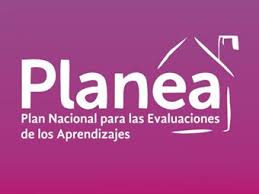 RESULTADOS PLANEA BÁSICA 2015/2016

PRIMARIA 
MULTIGRADO
LENGUAJE Y COMUNICACIÓN
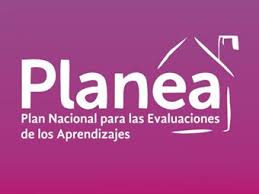 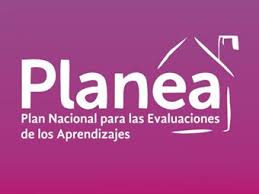 RESULTADOS PLANEA BÁSICA 2015/2016

PRIMARIA 
MULTIGRADO
MATEMÁTICAS
RESULTADOS PLANEA BÁSICA 2015/2016 ESTATAL
LENGUAJE Y COMUNICACIÓN
MATEMÁTICAS
NUEVO ESQUEMA DE APLICACIONES PLANEA
Ofrece información anual al Sistema Educativo Nacional (SEN) con las evaluaciones del INEE.